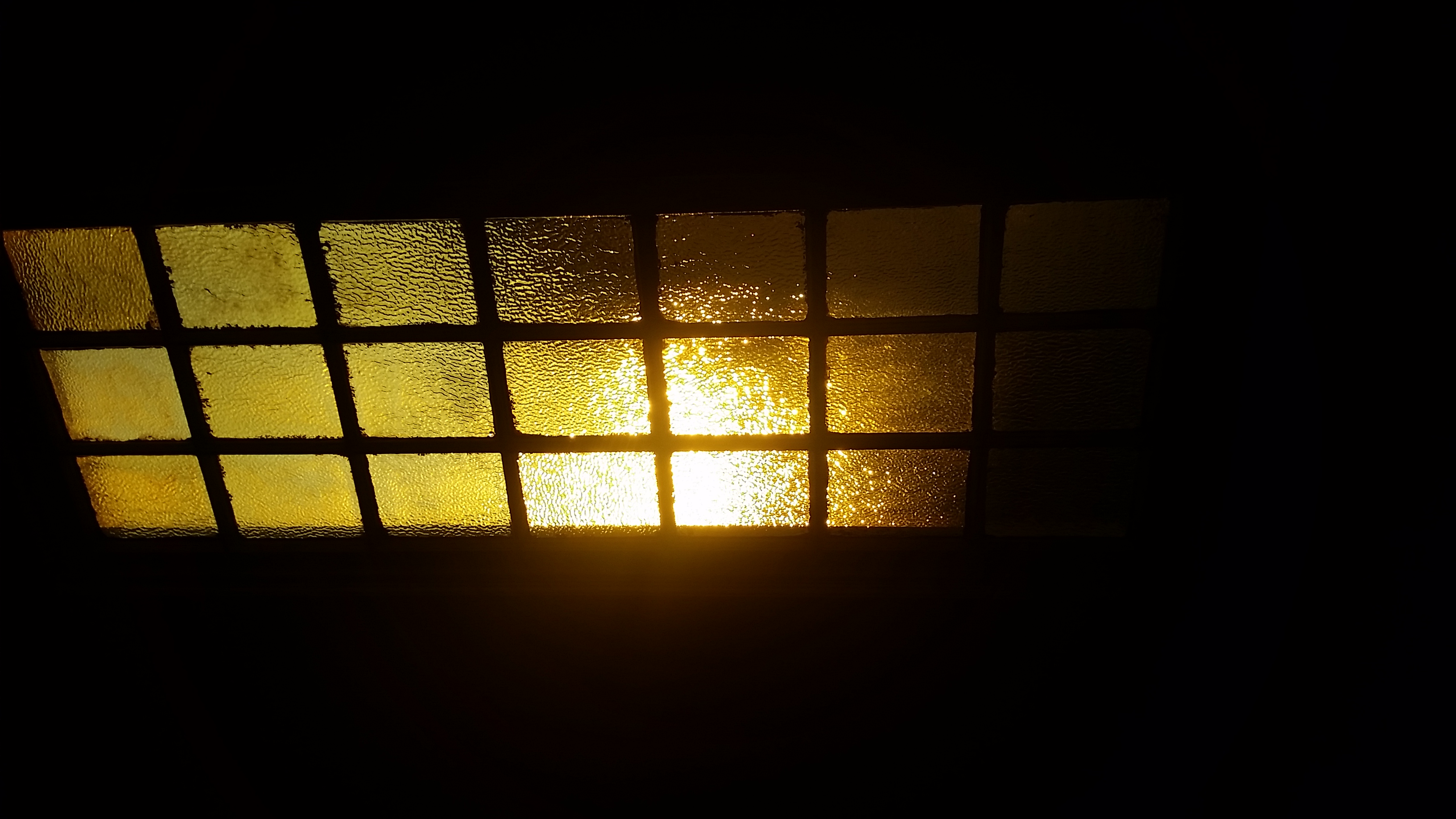 Homecrest Presbyterian ChurchWorship of the Lord’s DayDecember 10th, 20172nd Sunday of Advent
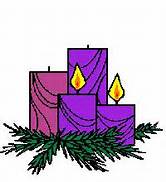 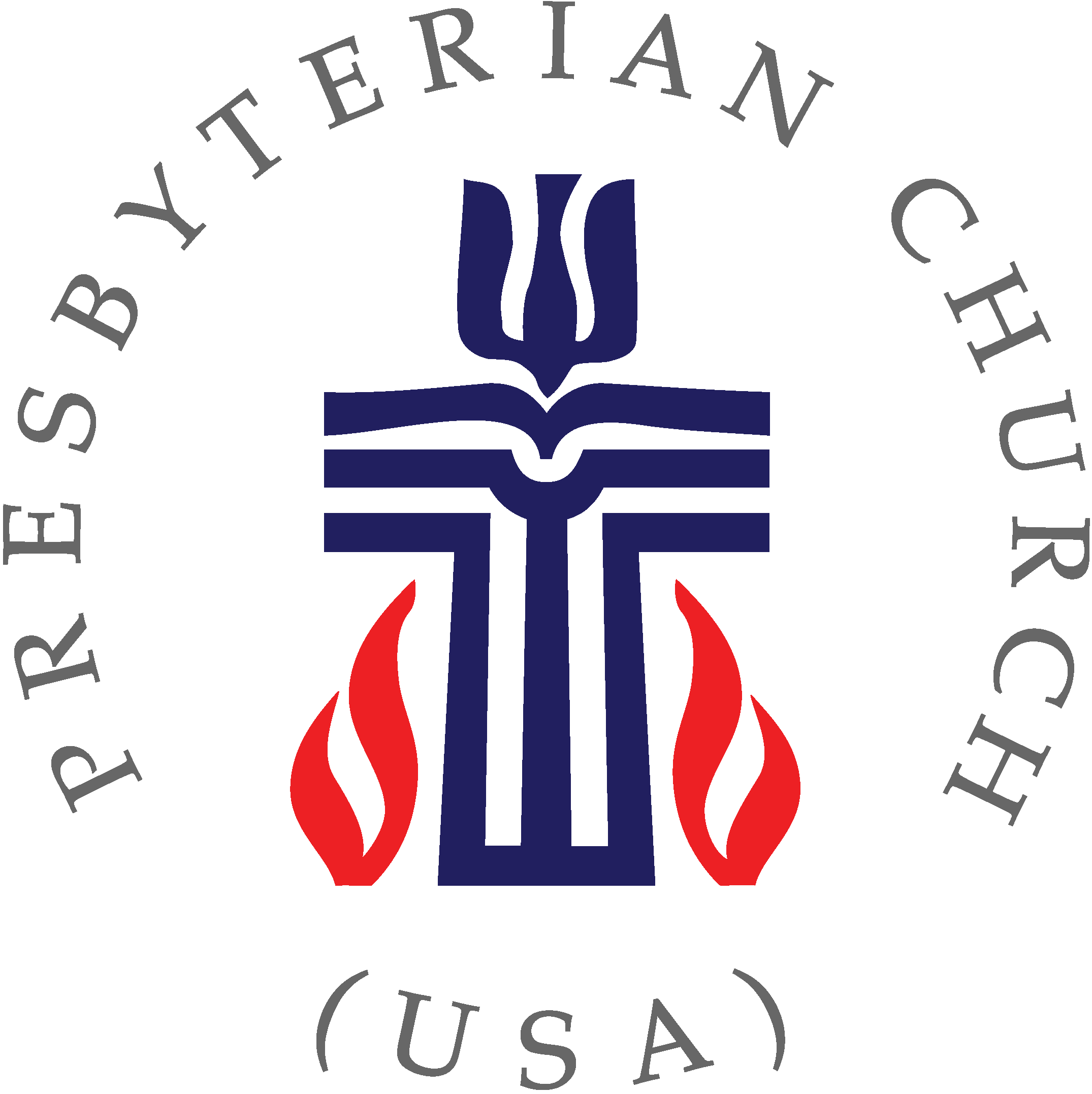 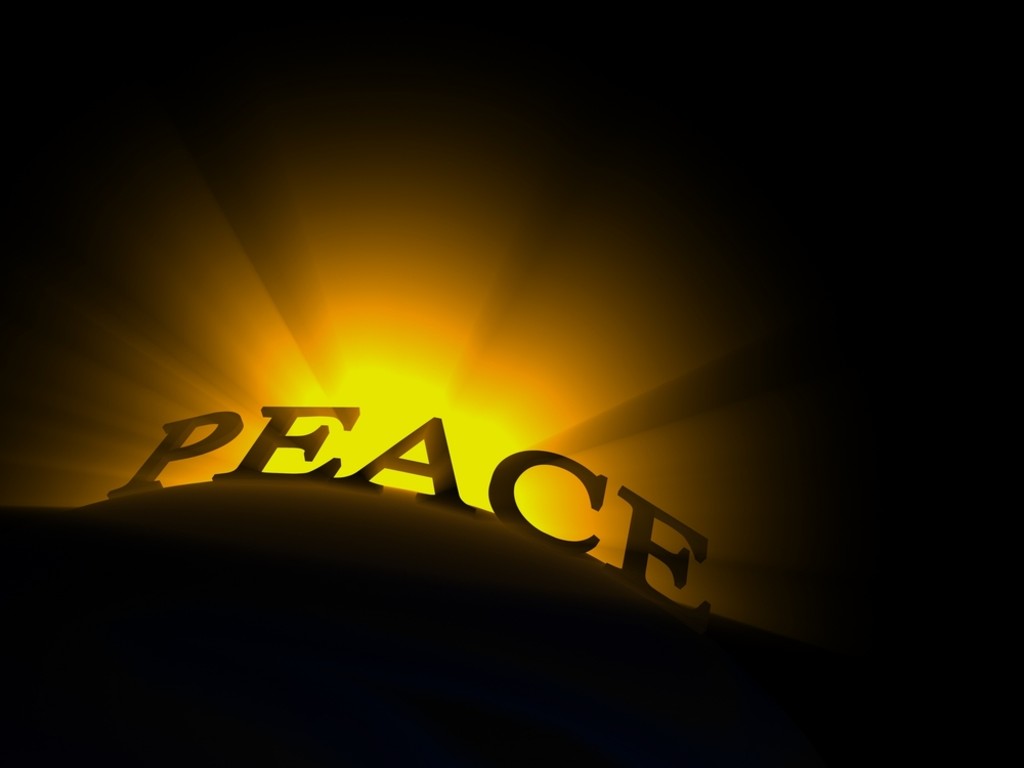 Gathering Around the WORDLighting of the Advent Candle/Call to Worship – Steven Kreger
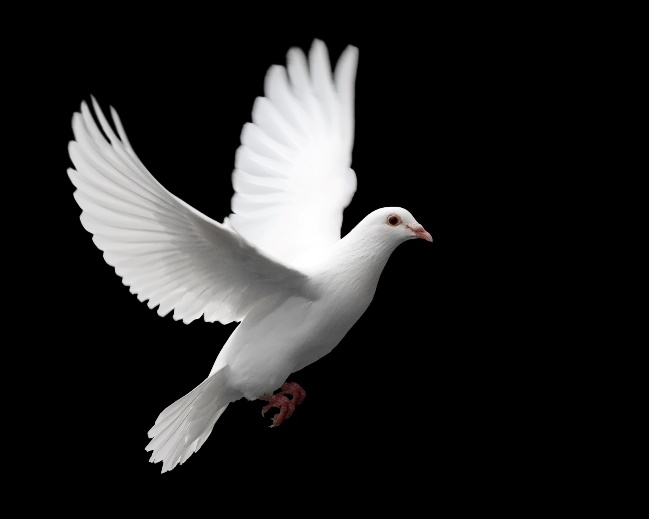 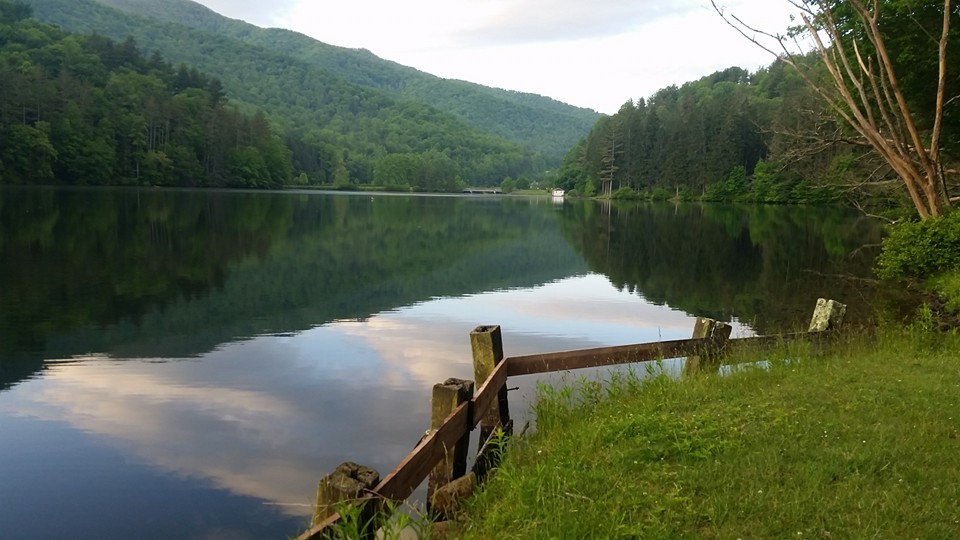 Gathering Around the WORDGathering Hymn  # 623 “I’ve Got Peace Like a River”
I’ve got peace like a river;I’ve got peace like a river;I’ve got peace like a river, in my soul.

I’ve got peace like a river;I’ve got peace like a river;I’ve got peace like a river, in my soul.
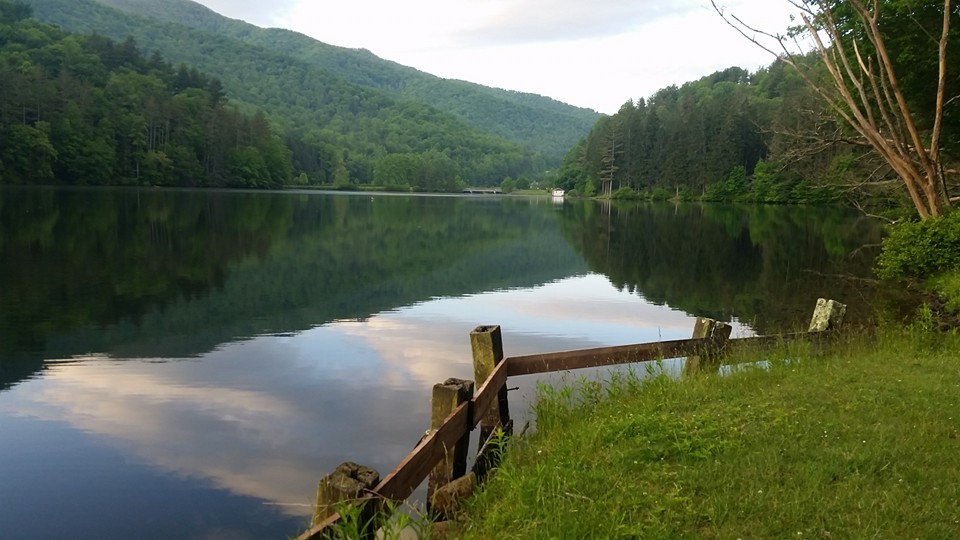 Gathering Around the WORDGathering Hymn  # 623 “I’ve Got Peace Like a River”
I’ve got joy like a fountain;I’ve got joy like a fountain;I’ve got joy like a fountain, in my soul.I’ve got joy like a fountain;I’ve got joy like a fountain;I’ve got joy like a fountain, in my soul.
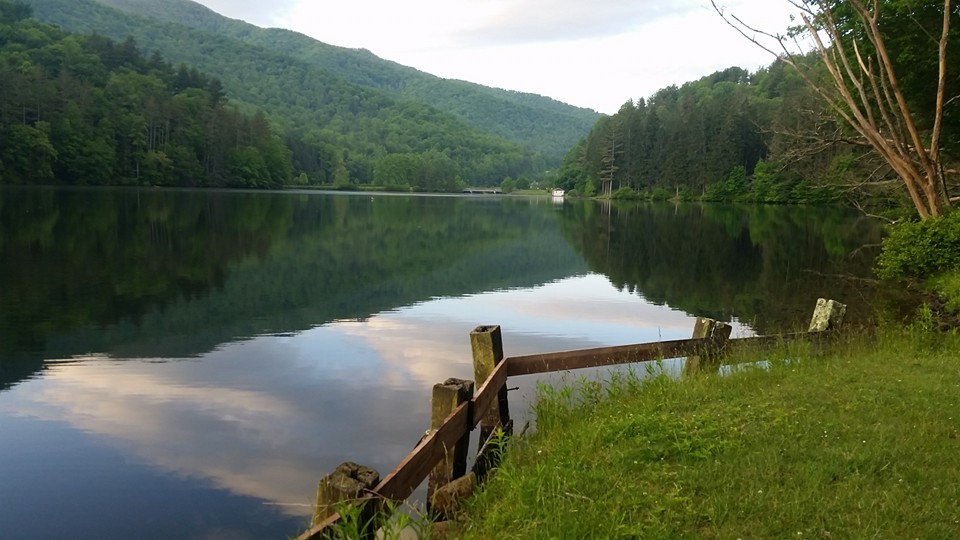 Gathering Around the WORDGathering Hymn  # 623 “I’ve Got Peace Like a River”
I’ve got love like an ocean;I’ve got love like an ocean;I’ve got love like an ocean, in my soul.I’ve got love like an ocean;I’ve got love like an ocean;I’ve got love like an ocean, in my soul.
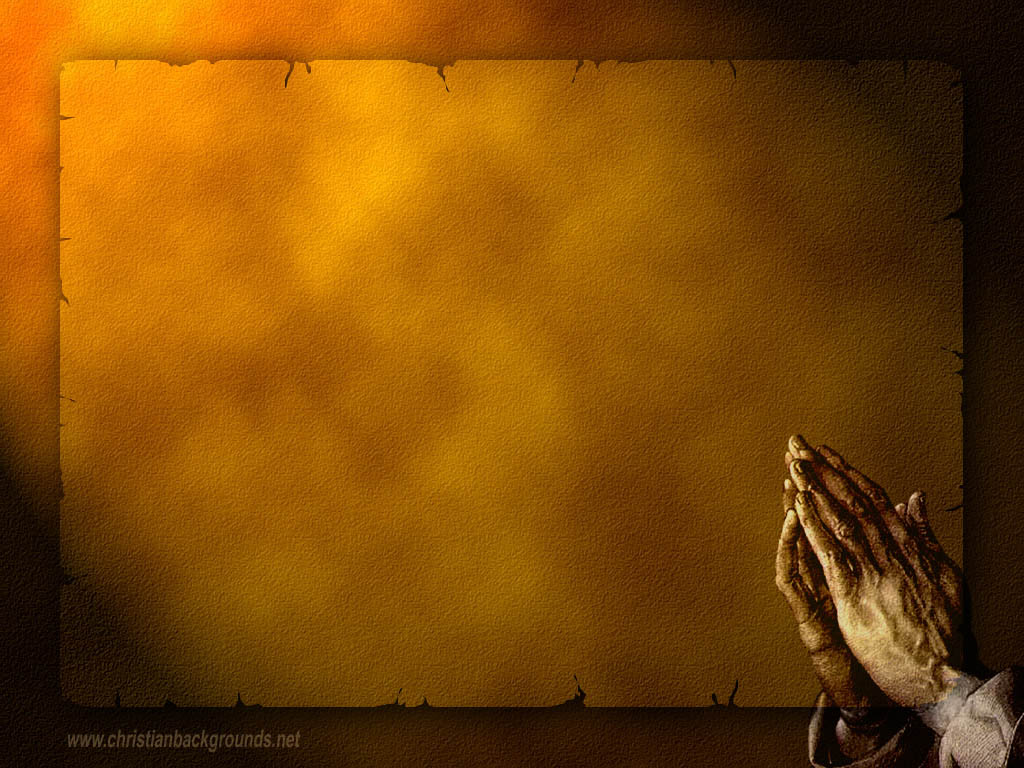 Gathering Around the WORDCall to Confession (Based on 2 Peter 3:9)Our God does not want anyone to perish but to come to repentance and to have eternal life. God sent his only begotten Son to us so that we may come to acknowledge and repent of our sins.  Let us, therefore, come before God through the sincerity of our hearts and our contrite spirit.
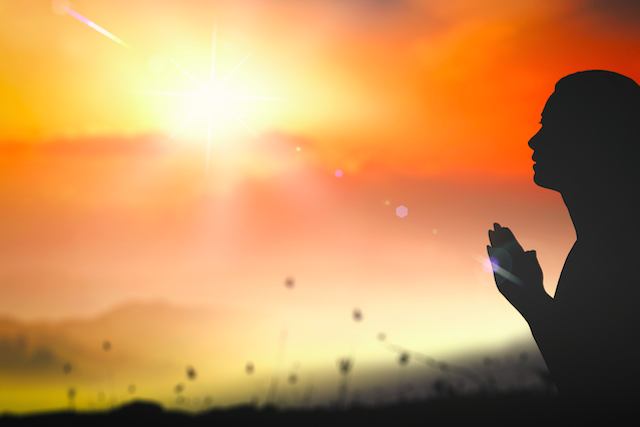 Gathering Around the WORDPrayer of Confession (in Unison)
Refiner God, you have sent us prophets and we have not listened.  We have not always determined what is best or made way for your reign in our lives, our church, and our society.  Forgive us, we pray, and renew your covenant within us, for the sake of our Lord Jesus the Christ, Amen.
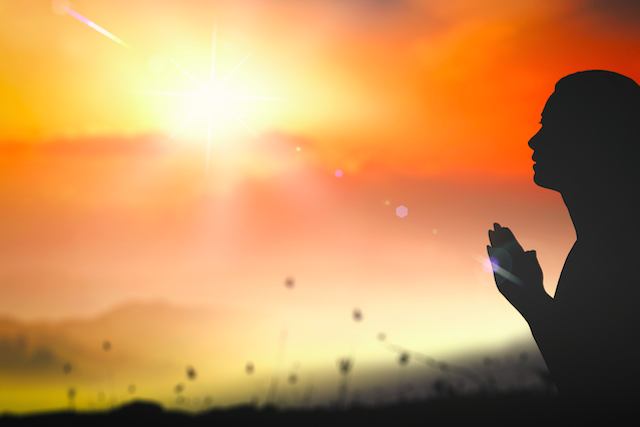 Gathering Around the WORDDeclaration of Forgiveness
Friends this is the good news, 
that if we repent of our sins, 
God will surely forgive us.  
The One who began a good work in us will bring it to completion.  Grateful for the promise of joy and of peace that the expected Savior brings us.  We are a forgiven people.
Thanks be to God, Amen.
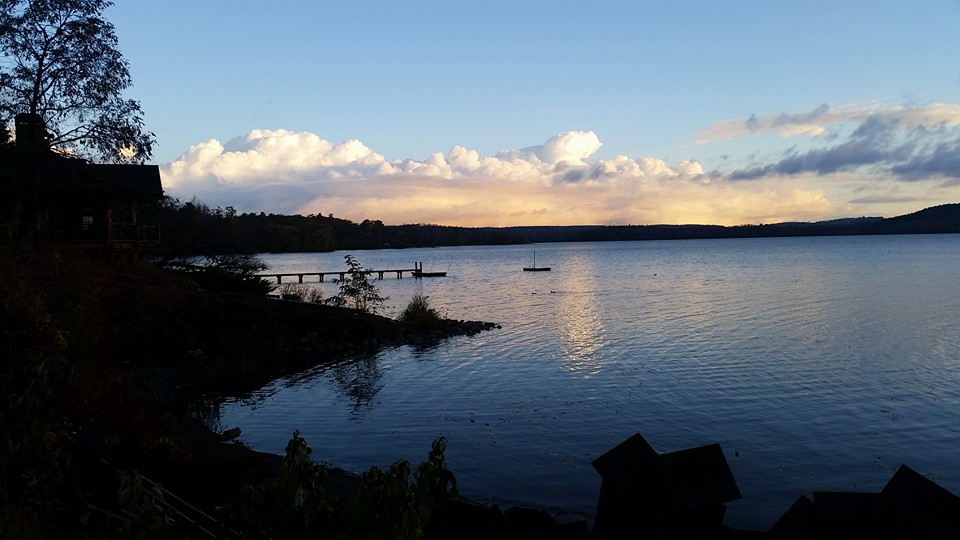 Gathering Around the WORDGloria Patri
Glory be to the Father 
and to the Son and to the Holy Ghost;
As it was in the beginning, 
is now, and ever shall be, 
world without end. Amen, Amen.
Gathering Around the WORDPassing of the Peace of Christ
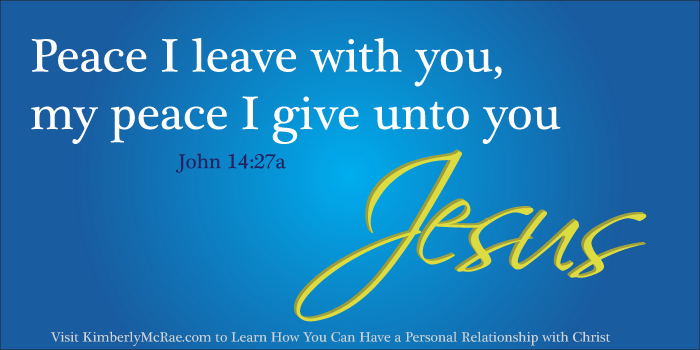 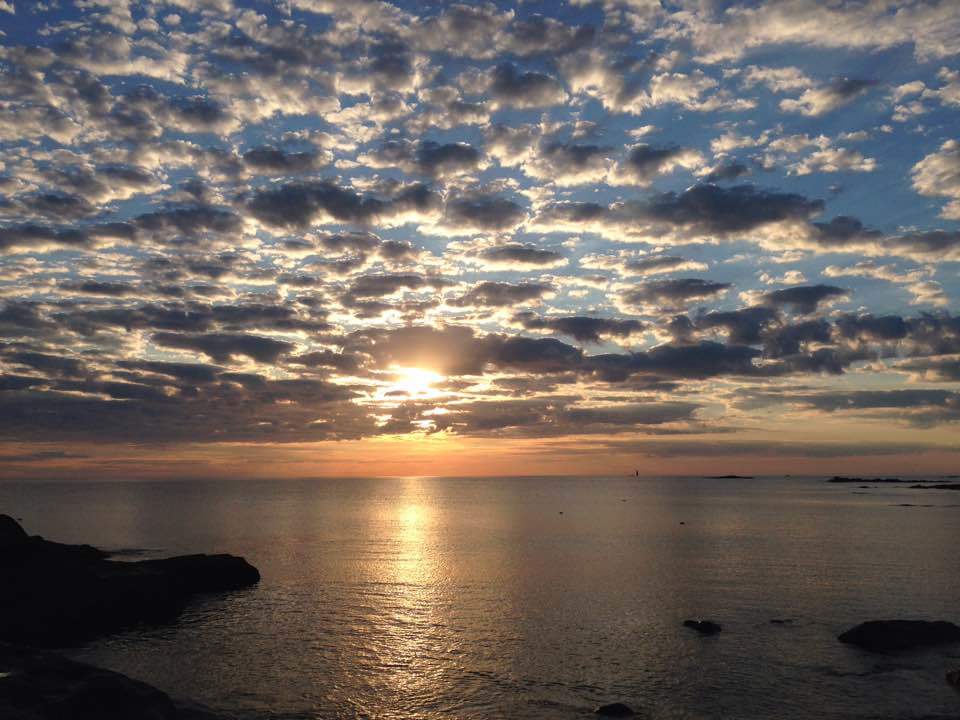 Proclaiming the WORDMessage to the Youth/Prayer of Illumination
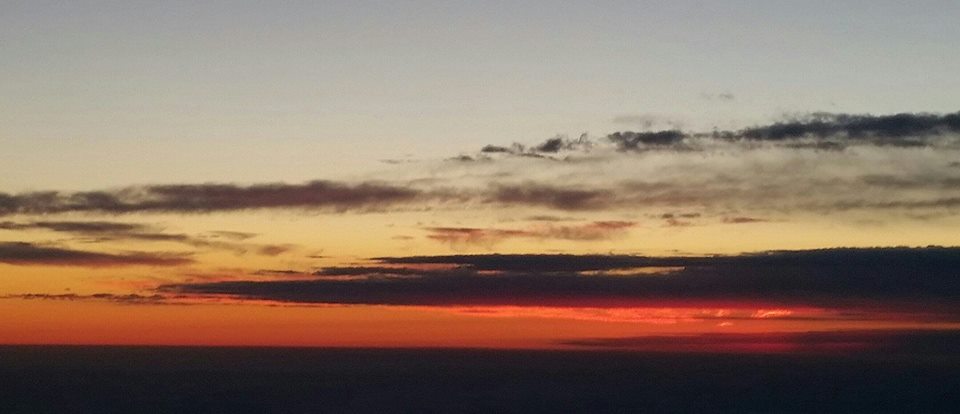 Proclaiming the WORD Responsive Reading (Isaiah 40:1-11)
1   Comfort, O comfort my people,           says your God. 2   Speak tenderly to Jerusalem,           and cry to her      that she has served her term,           that her penalty is paid,      that she has received 
	from the Lord’s hand           double for all her sins.
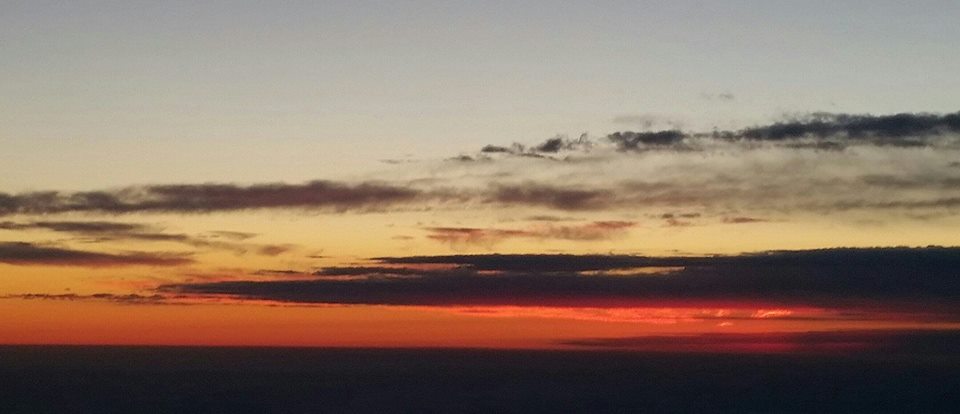 Proclaiming the WORD Responsive Reading (Isaiah 40:1-11)
3   A voice cries out:      “In the wilderness prepare the way of the 	LORD, make straight in the desert a 		highway for our God. 4   Every valley shall be lifted up,           and every mountain 
		and hill be made low;      the uneven ground shall become level,           and the rough places a plain.
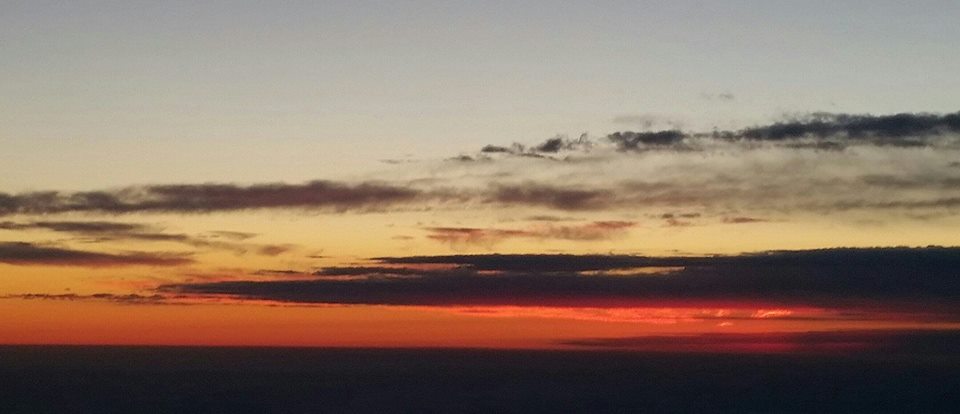 Proclaiming the WORD Responsive Reading (Isaiah 40:1-11)
5   Then the glory of the LORD shall be 	revealed, and all people shall see it 	together, for the mouth of the LORD 		has spoken.”
6   A voice says, “Cry out!”           And I said, “What shall I cry?”      All people are grass, their constancy is 	like the flower of the field.
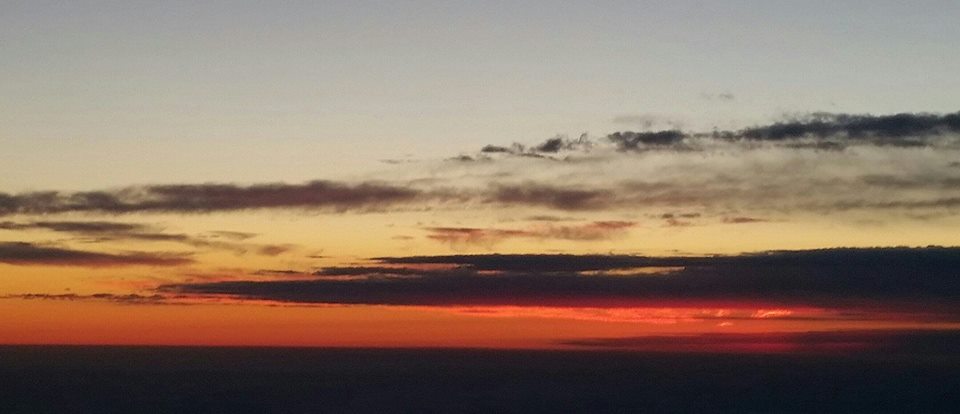 Proclaiming the WORD Responsive Reading (Isaiah 40:1-11)
7   The grass withers, the flower fades,           when the breath of the LORD blows 	upon it; surely the people are grass. 
8   The grass withers, the flower fades;           but the word of our God 
		will stand forever.
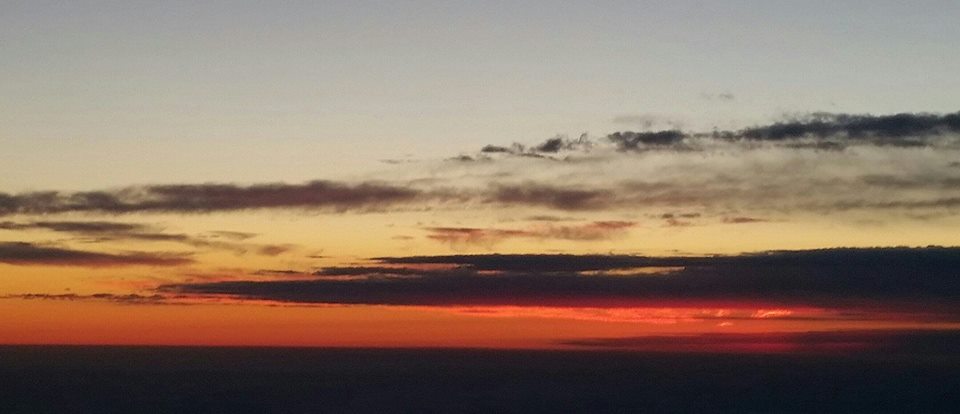 Proclaiming the WORD Responsive Reading (Isaiah 40:1-11)
9   Get you up to a high mountain,           O Zion, herald of good tidings;      lift up your voice with strength,           O Jerusalem, herald of good tidings,           lift it up, do not fear;      say to the cities of Judah,           “Here is your God!” 10  See, the Lord GOD comes with might,           and his arm rules for him;      his reward is with him,           and his recompense before him.
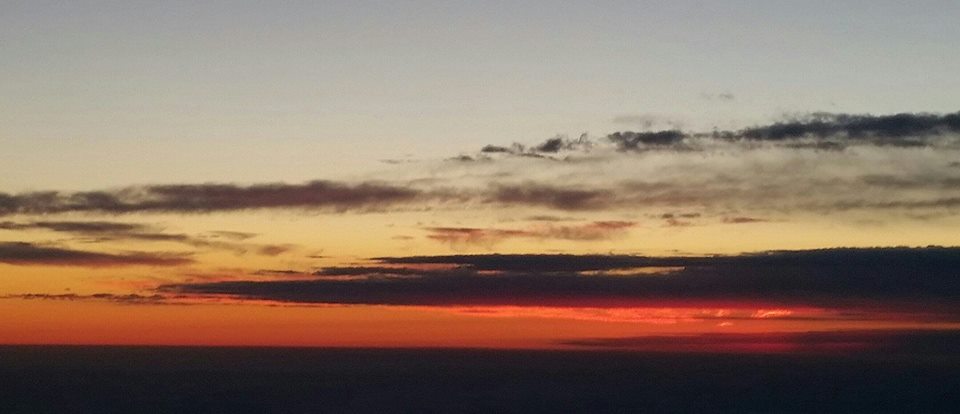 Proclaiming the WORD Responsive Reading (Isaiah 40:1-11)
11  He will feed his flock like a shepherd;           he will gather the lambs in his arms,      and carry them in his bosom,           and gently lead the mother sheep.
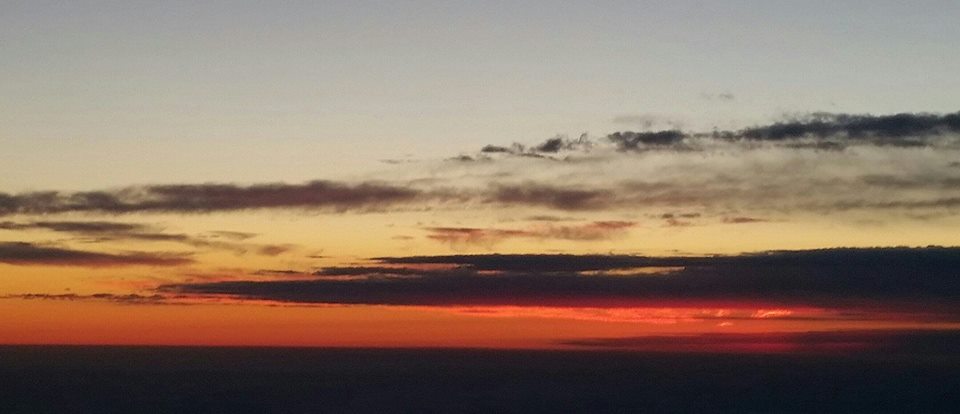 Proclaiming the WORD Scripture Reading (2 Peter 3:8-15a)
8But do not ignore this one fact, beloved, that with the Lord one day is like a thousand years, and a thousand years are like one day. 9The Lord is not slow about his promise, as some think of slowness, but is patient with you, not wanting any to perish, but all to come to repentance. 10But the day of the Lord will come like a thief, and then the heavens will pass away with a loud noise, and the elements will be dissolved with fire, and the earth and everything that is done on it will be disclosed.
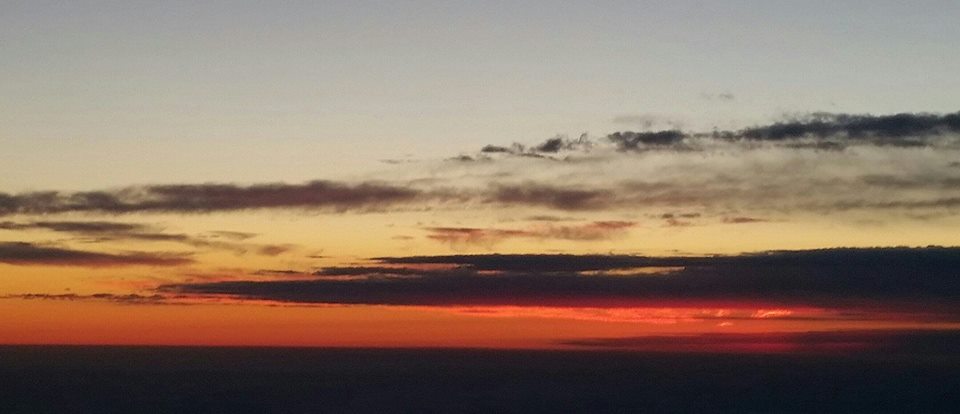 Proclaiming the WORD Scripture Reading (2 Peter 3:8-15a)
11Since all these things are to be dissolved in this way, what sort of persons ought you to be in leading lives of holiness and godliness, 12waiting for and hastening the coming of the day of God, because of which the heavens will be set ablaze and dissolved, and the elements will melt with fire? 13But, in accordance with his promise, we wait for new heavens and a new earth, where righteousness is at home.
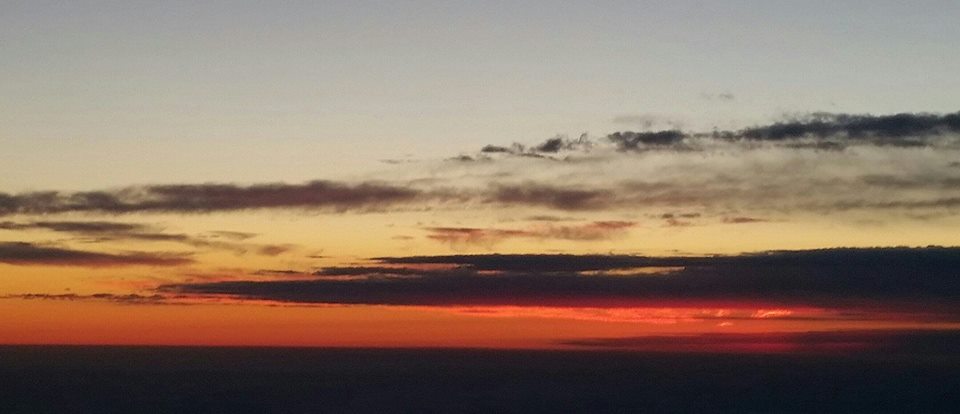 Proclaiming the WORD Scripture Reading (2 Peter 3:8-15a)
14Therefore, beloved, while you are waiting for these things, strive to be found by him at peace, without spot or blemish; 
15aand regard the patience of our Lord as salvation.
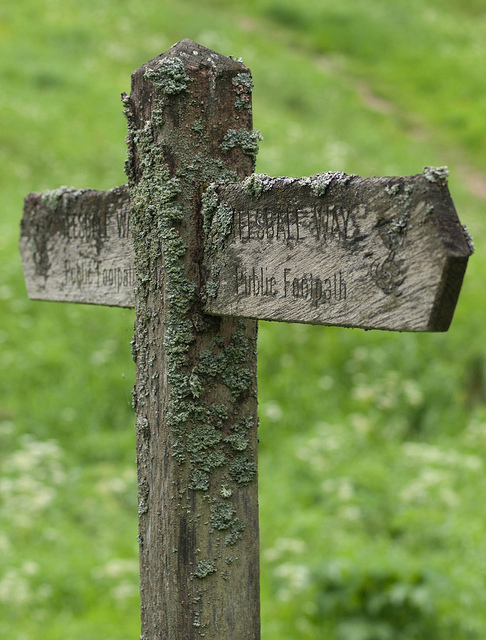 Proclaiming the WORD(Isaiah 40:1-11 and 2 Peter 8:15a)
Smoothing out the Rough Edges
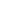 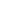 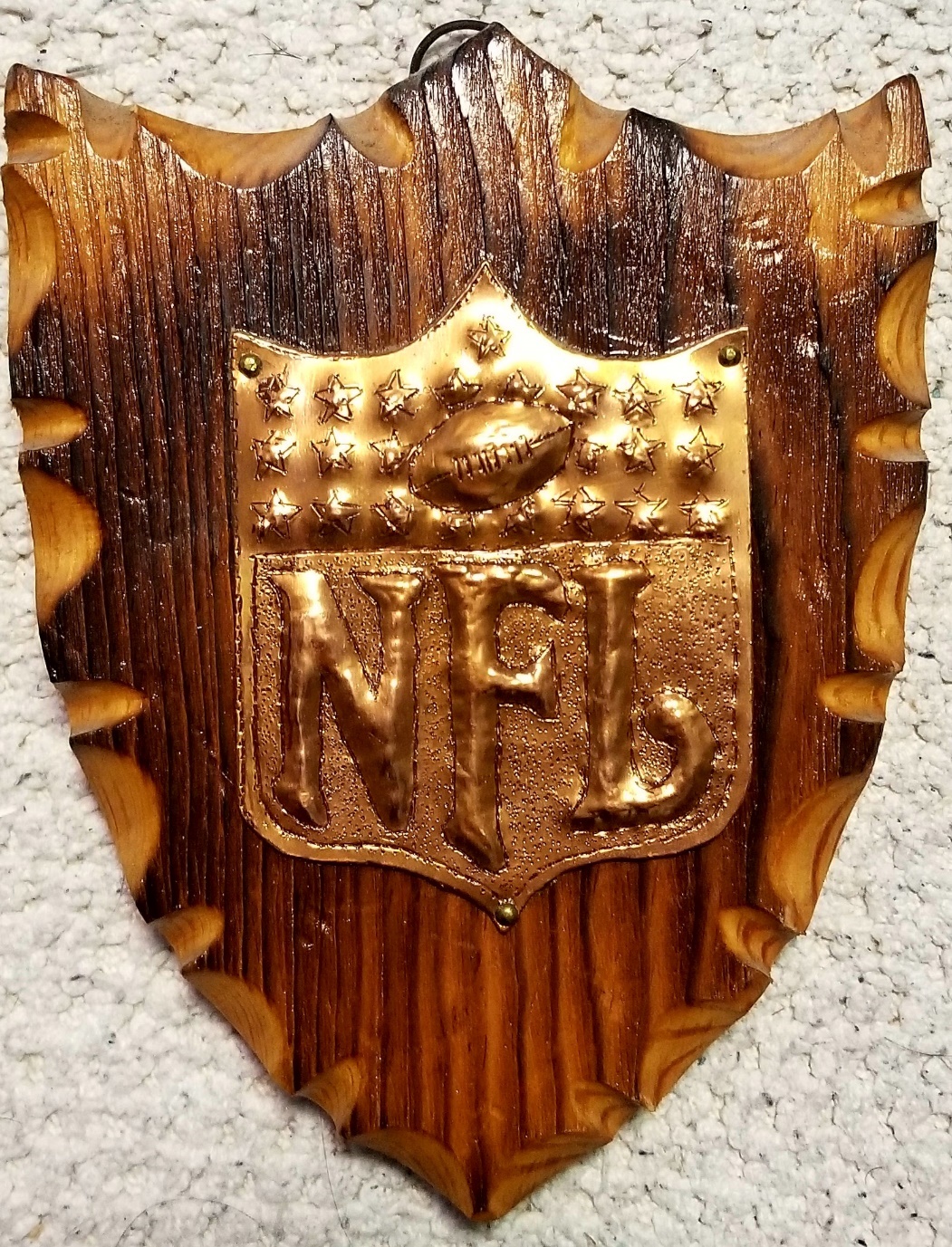 Proclaiming the WORD(Isaiah 40:1-11 and 
2 Peter 8:15a)
Smoothing out 
the Rough Edges
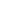 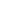 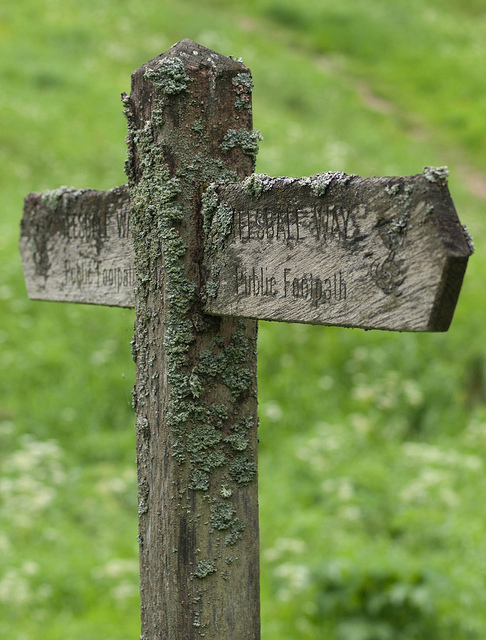 Proclaiming the WORD(Isaiah 40:1-11 and 2 Peter 8:15a)
Smoothing out the Rough Edges
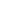 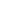 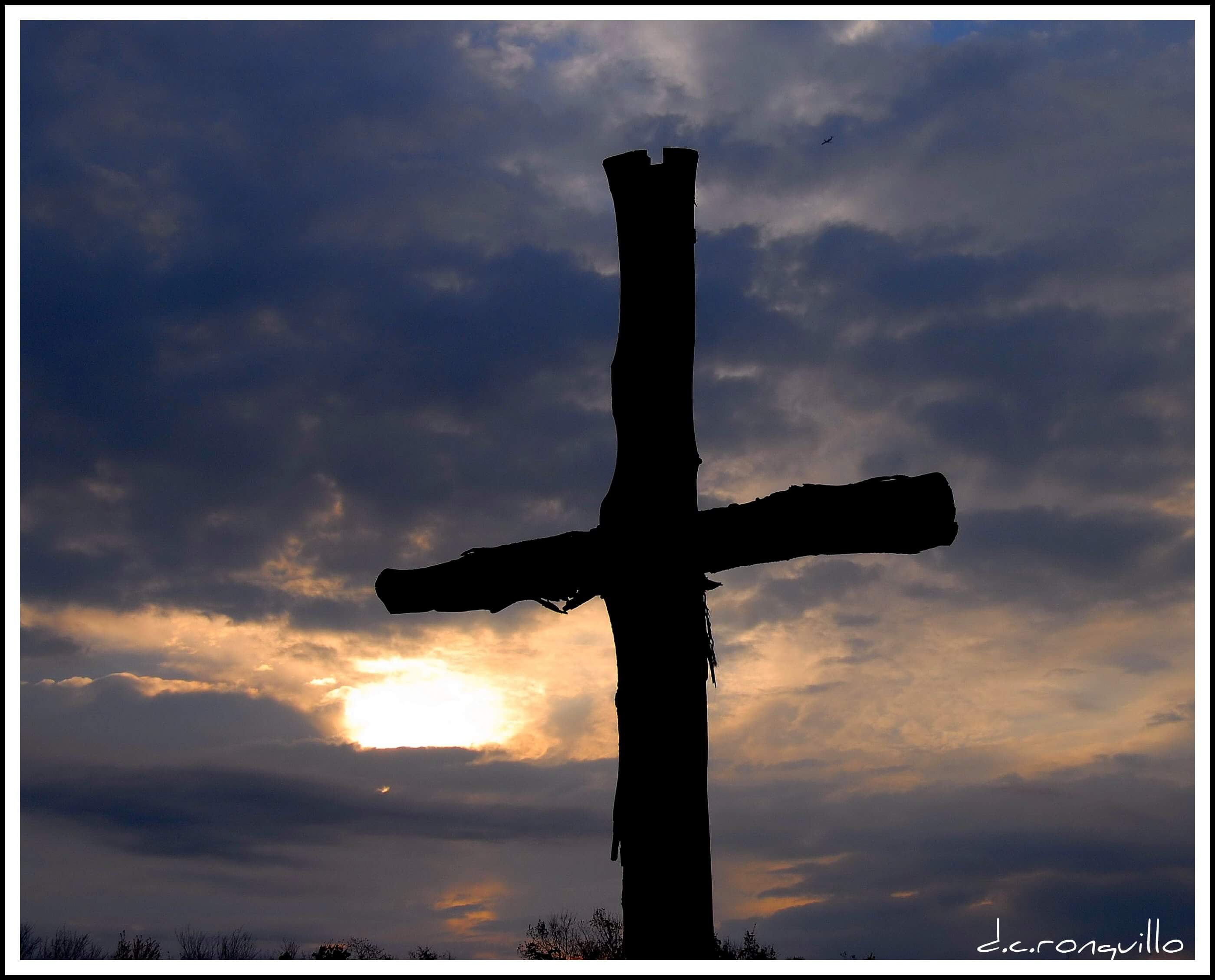 Proclaiming the WORD(Isaiah 40:1-11 and 2 Peter 8:15a)
Smoothing out the Rough Edges
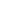 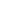 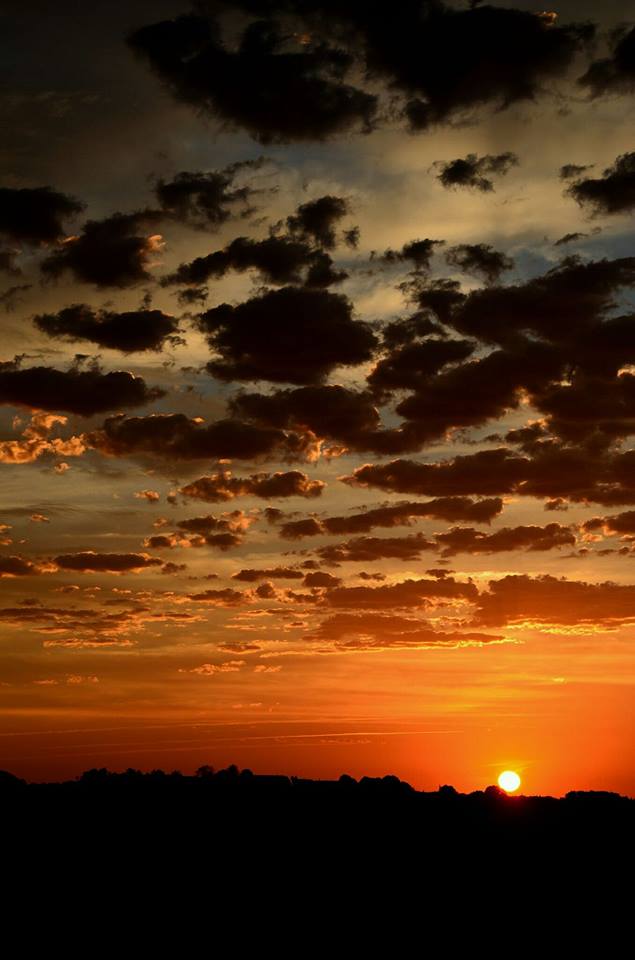 Responding Hymn# 87 “Comfort, Comfort Now My People”
“Comfort, comfort now my people;tell of peace!” So says our God.“Comfort those who sit in darknessmourning under sorrow’s load.To my people now proclaimthat my pardon waits for them!Tell them that their sins I cover,and their warfare now is over.”
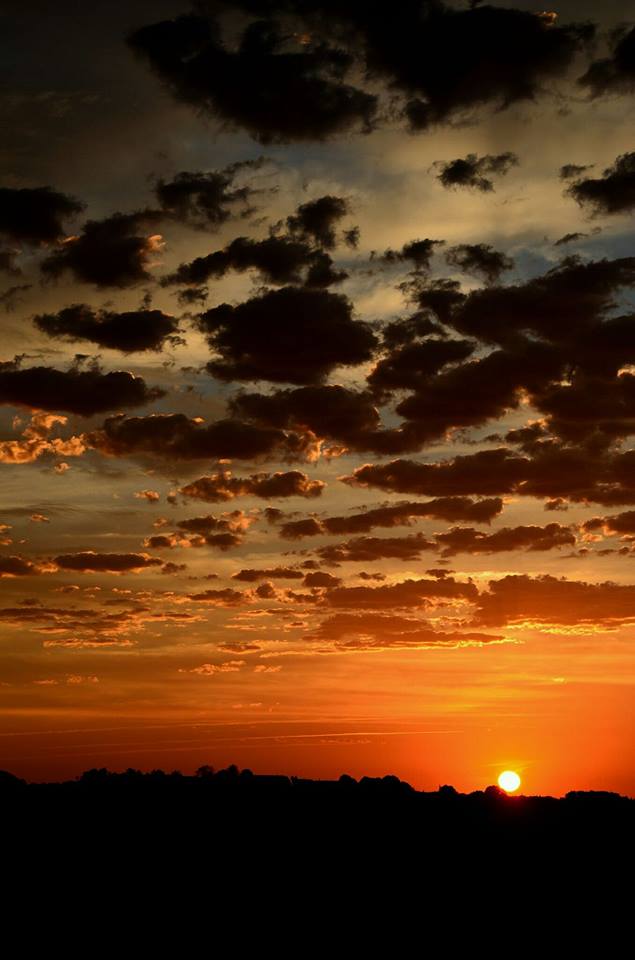 Responding Hymn# 87 “Comfort, Comfort Now My People”
For the herald’s voice is cryingin the desert far and near,calling us to true repentance,since the reign of God is here.O, that warning cry obey!Now prepare for God a way.Let the valleys rise in meetingand the hills bow down in greeting.
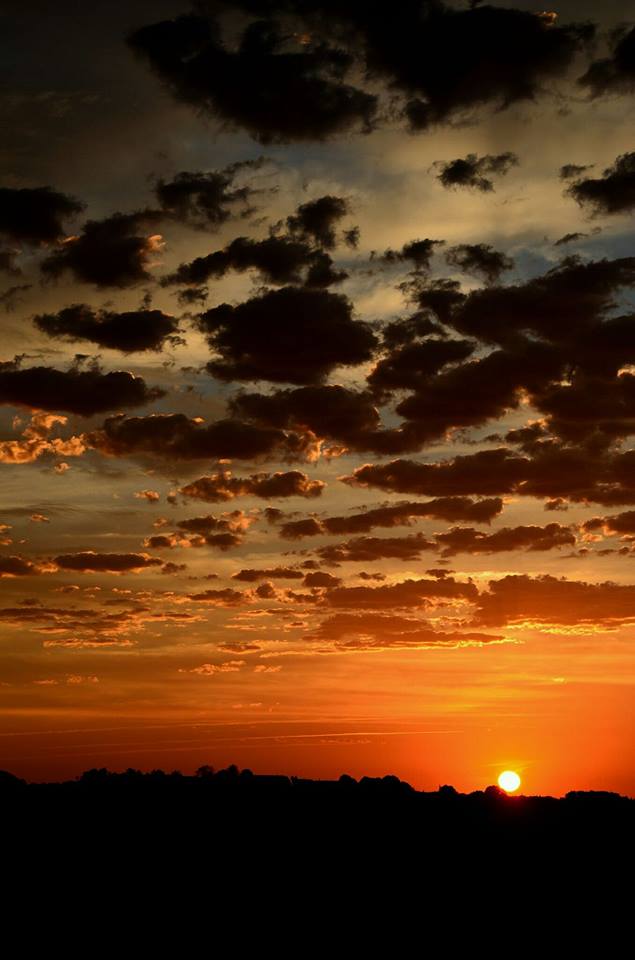 Responding Hymn# 87 “Comfort, Comfort Now My People”
Straight shall be what long was crooked,and the rougher places plain.Let your hearts be true and humble,as befits God’s holy reign.For the glory of the Lordnow on earth is shed abroad,and all flesh shall see the tokenthat God’s word is never broken.
Bearing and Following the WORD into the WorldAn Advent ffirmation of Faith – Nathan Nettleton
We believe in God, creator and lover of the earth,origin and destiny of us all.
 
We believe in Jesus the Christ—
God coming to us in the fragile promiseof a baby yet unborn— who emerges as the herald of hope, God's laughter in the face of despair.Plunged into death and hell, he broke free the captives, and is leading the way to the land of promise where justice and peace will flourish.
Bearing and Following the WORD into the WorldAn Advent ffirmation of Faith – Nathan Nettleton
We believe in the Holy Spirit,who implants the seed of truth,brings us to birth as the body of Christ,and empowers us to confront and transformall that is corrupt, degrading and deceitful.
Bearing and Following the WORD into the WorldAn Advent ffirmation of Faith – Nathan Nettleton
We believe in the coming reign of God.Announced by the Baptist, it has drawn near to us in Jesus, and will be consummatedin the glorious marriage of earth and heaven,when all who have passed through the world's deep sorrow will be raised from the waters,robed in righteousness, and gathered into the joyous fulfilment of God's desire.
 
For the coming of that day on this day,we work and pray: Come, Lord Jesus, Come!
Bearing and Following the WORD into the WorldAnnouncements & 
Sharing of Joys and Concerns
The afternoon Bible Study Group WILL be meeting after service downstairs in the basement at 12:30pm.  We will be using the Advent Devotional for our study.
Bearing and Following the WORD into the WorldAnnouncements & 
Sharing of Joys and Concerns
The Women's Group will resume meeting on every Wednesdays at 7:30pm over at the Manse (2048 E 14th Street).  They are currently studying the Gospel of Luke.  For more information, please see Margaret and Cara.
Bearing and Following the WORD into the WorldAnnouncements & 
Sharing of Joys and Concerns
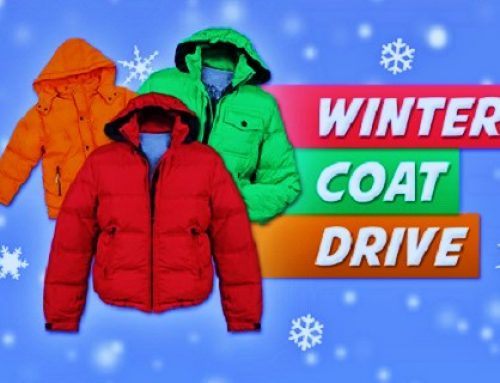 We will also be running Coat Drive 
if you wish to donate any gently used winter coats. Please drop off the coats no later than 12/17.
Bearing and Following the WORD into the WorldAnnouncements & 
Sharing of Joys and Concerns
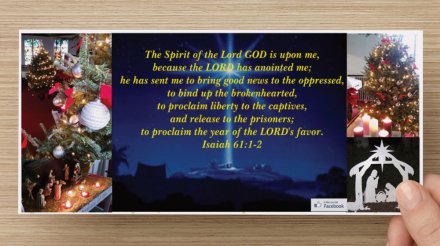 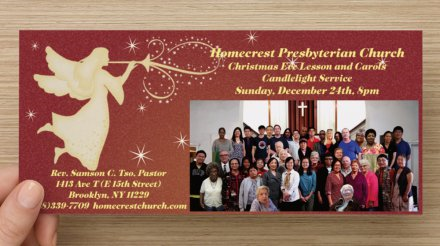 Our Christmas Card is ready to be picked up.  Please take one per household unless you are sharing this to invite your friends and relatives to join us for our Christmas Eve Lesson and Carols Service on 12/24 at 8pm.   We will be having reception and caroling immediately after the service as well.
Bearing and Following the WORD into the WorldPrayer of the People & The Lord’s Prayer
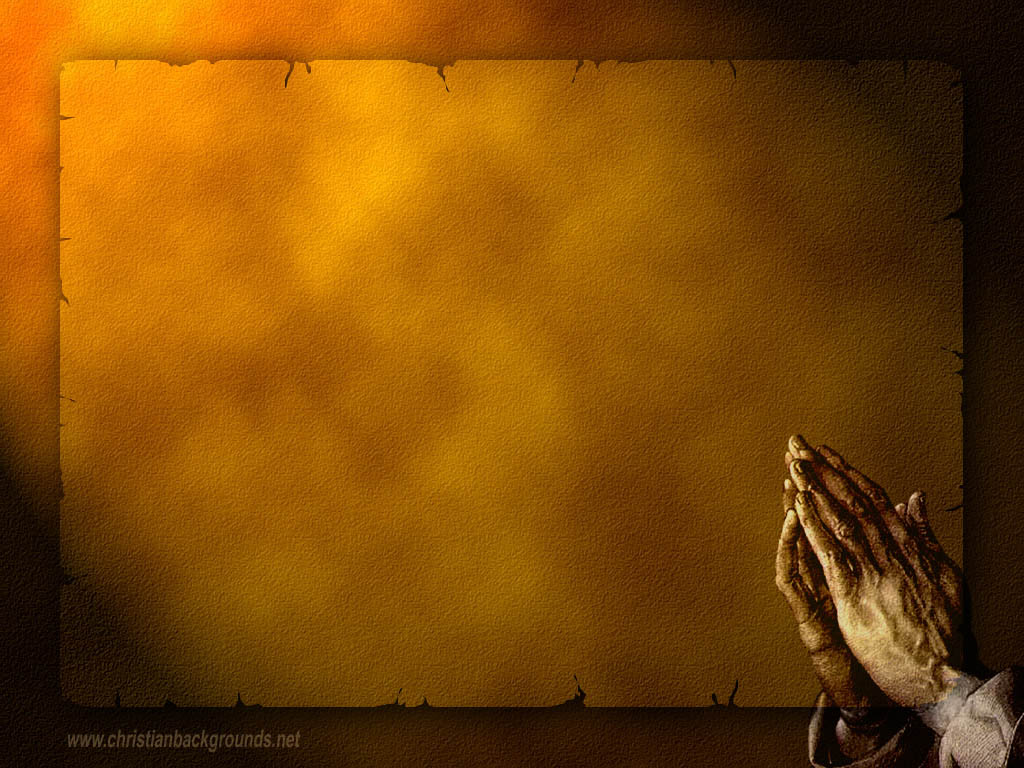 Our Father, who art in heaven. 
		Halloweth be thy name.
		Thy Kingdom come; Thy will be done
		On earth as it is in heaven.
		Give us this day our daily bread.
		Forgive us our debts; as we forgive our debtors.
		Lead us not into temptations, but deliver us from evil.
		For Thine is the Kingdom, the Power, and the Glory forever. 			Amen.
Bearing and Following the WORD into the WorldOffering of our Gifts and our Lives
Musical Offering
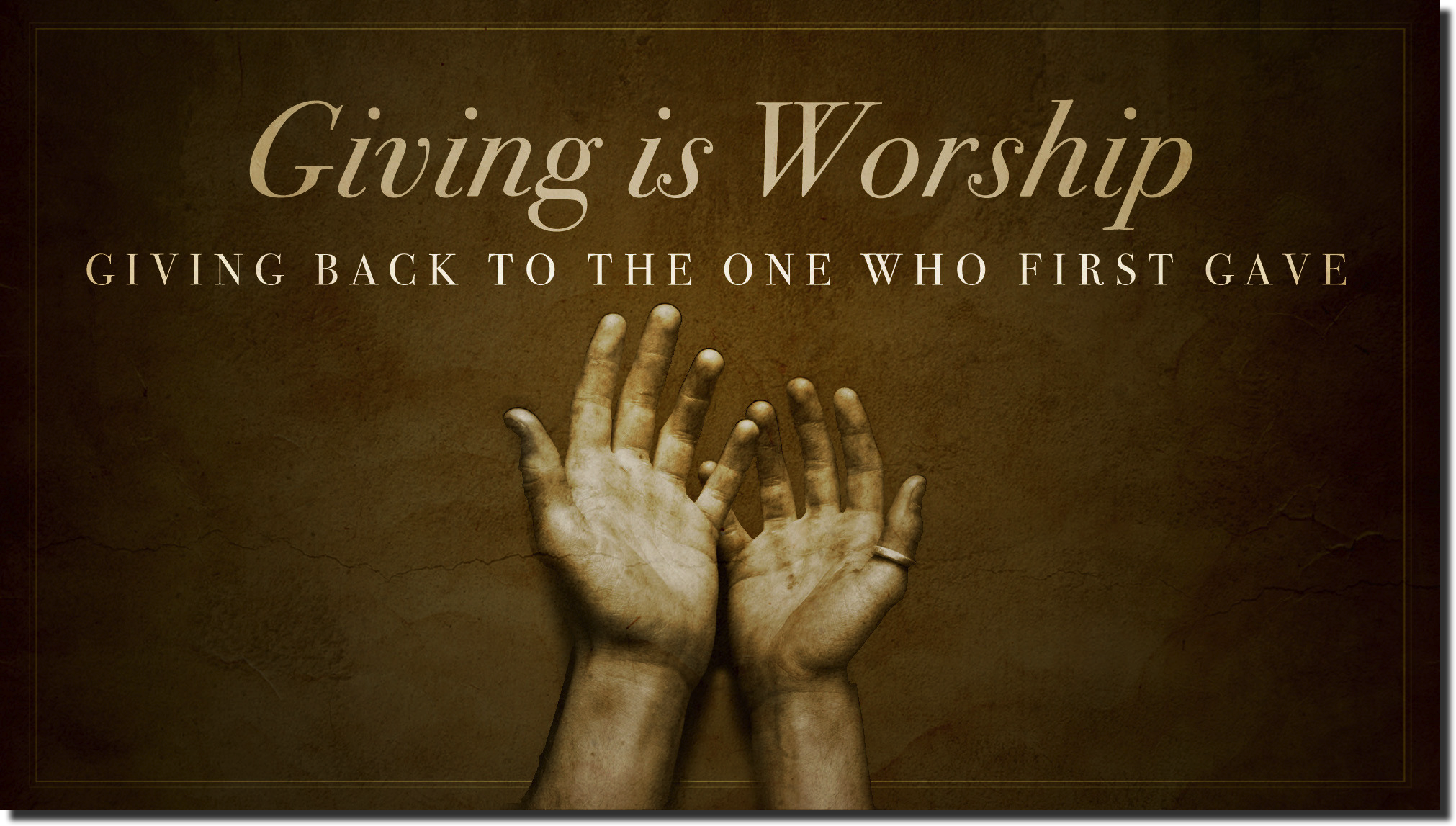 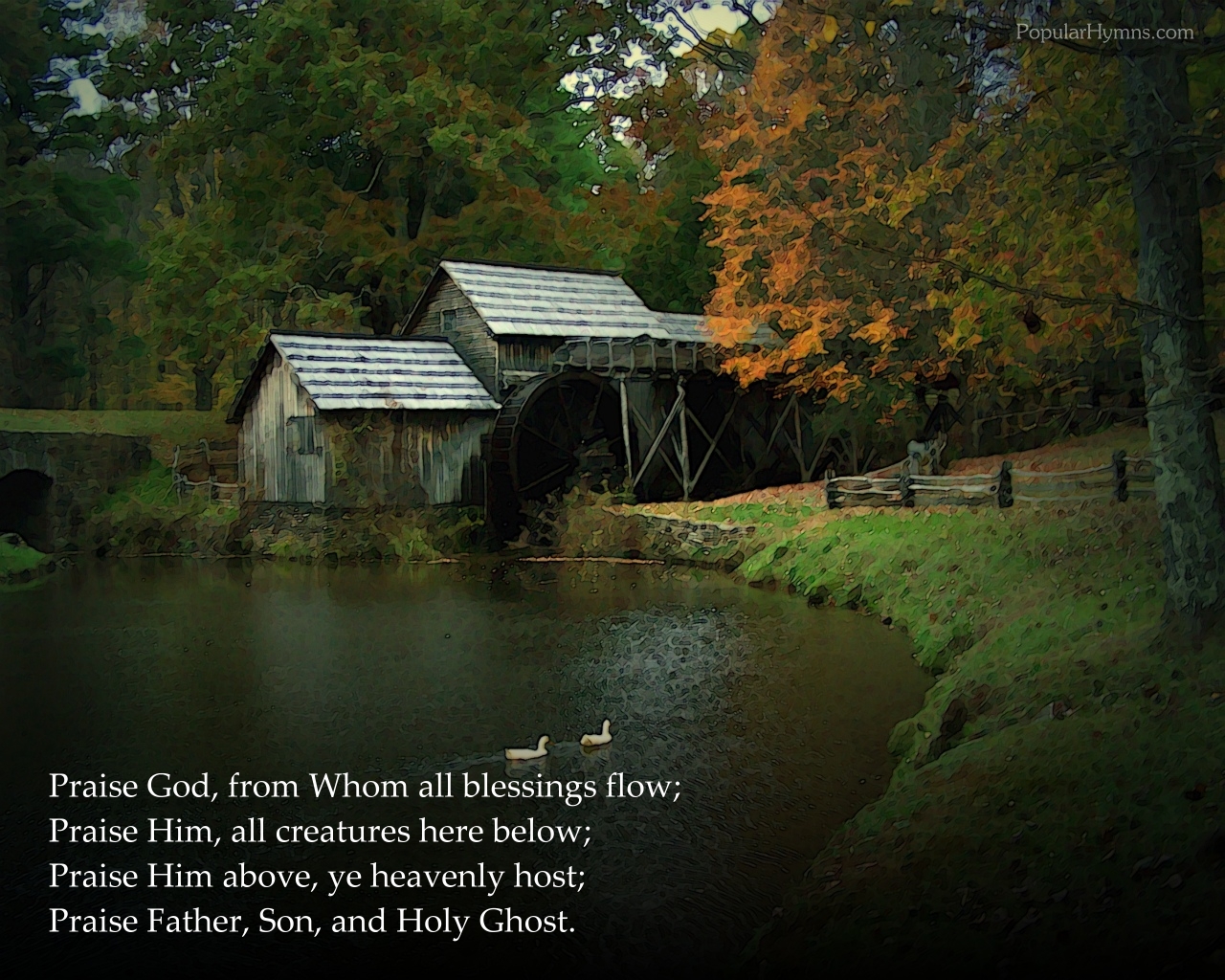 Bearing and Following the WORD into the WorldDoxology and Offertory Prayer
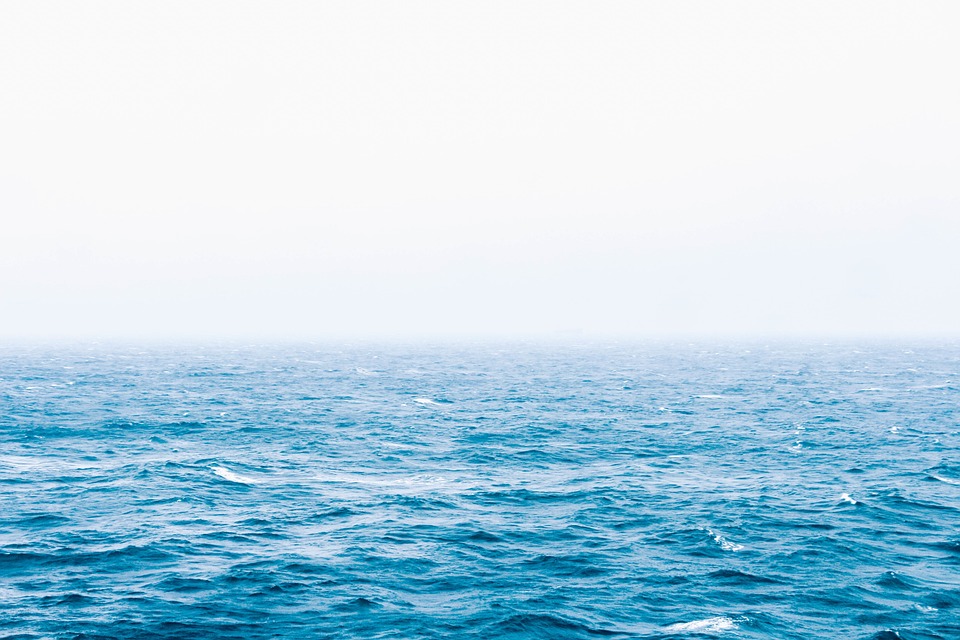 Sending Hymn#96 “On Jordan’s Bank the Baptist’s Cry”
On Jordan’s bank the Baptist’s cryannounces that the Lord is nigh;awake and hearken, for he brings glad tidings of the King of kings!
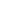 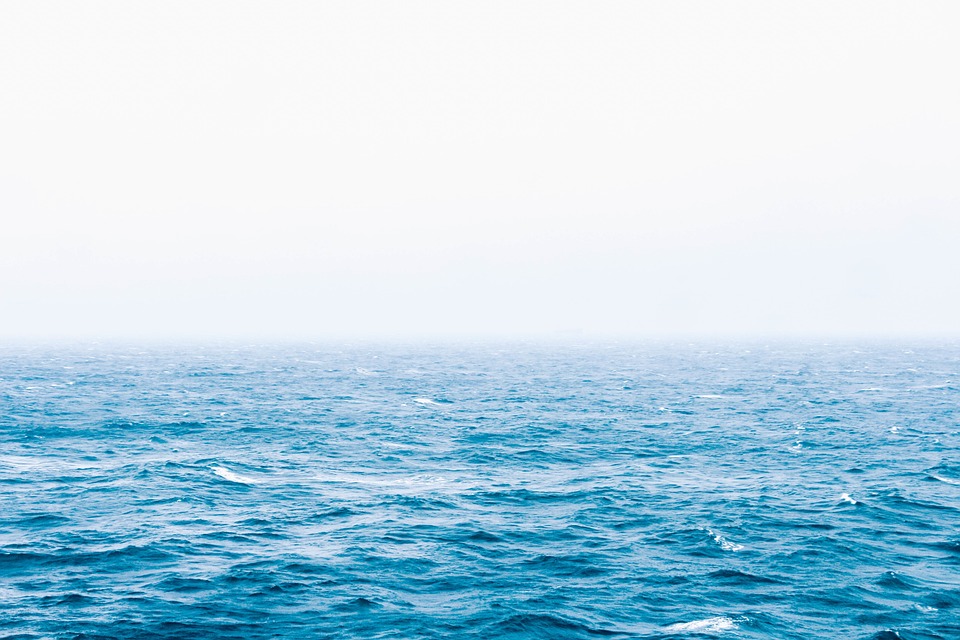 Sending Hymn#96 “On Jordan’s Bank the Baptist’s Cry”
Then cleansed be every life from sin;make straight the way for God within,and let us all our hearts preparefor Christ to come and enter there.
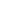 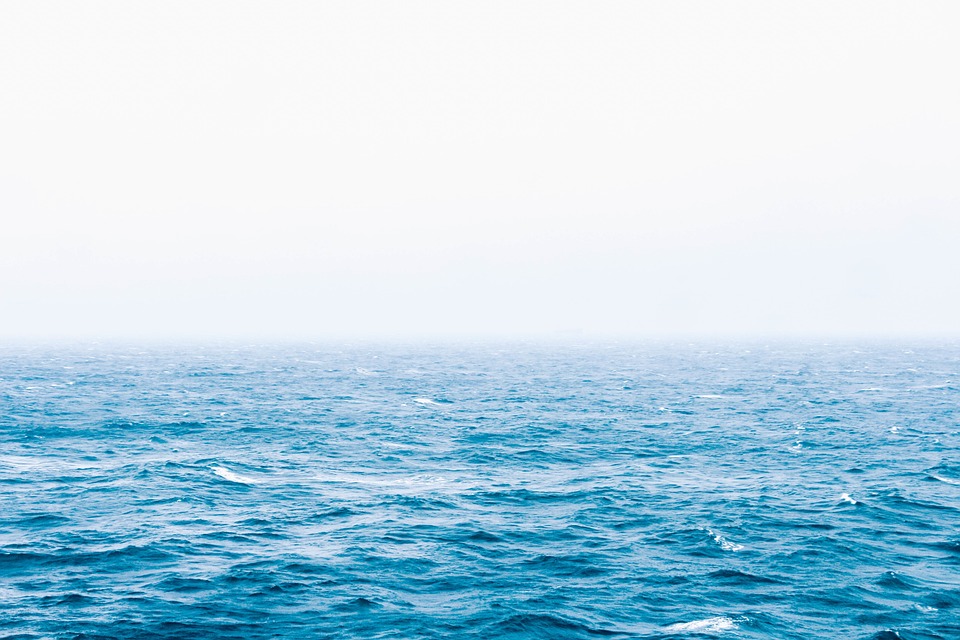 Sending Hymn#96 “On Jordan’s Bank the Baptist’s Cry”
We hail you as our Savior, Lord,our refuge and our great reward;without your grace we waste awaylike flowers that wither and decay.
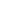 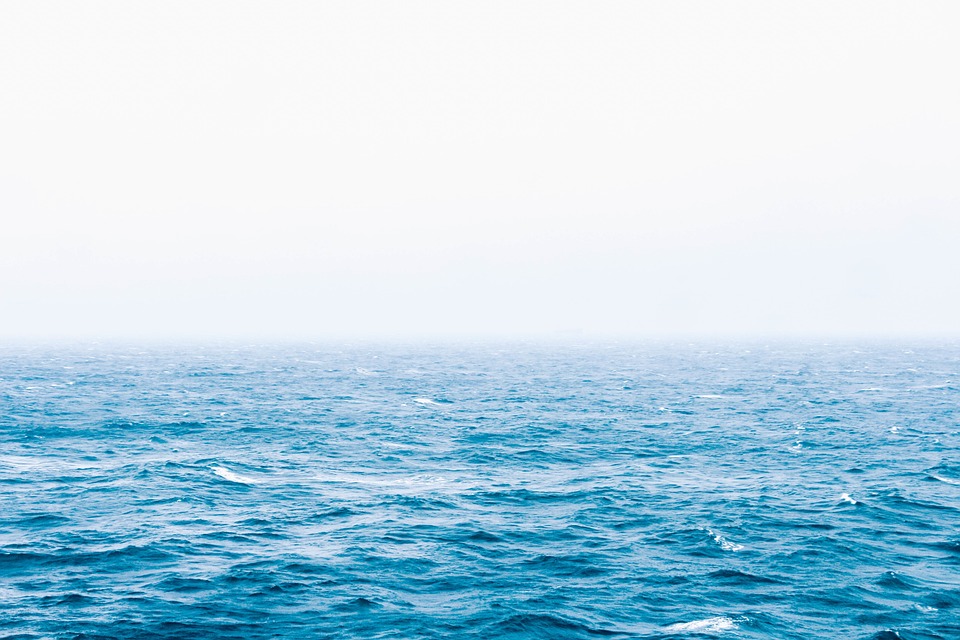 Sending Hymn#96 “On Jordan’s Bank the Baptist’s Cry”
Stretch forth your hand; our health restore,and make us rise to fall no more.O let your face upon us shineand fill the world with love divine.
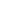 Bearing and Following the WORD into the WorldThe Charge and Benediction
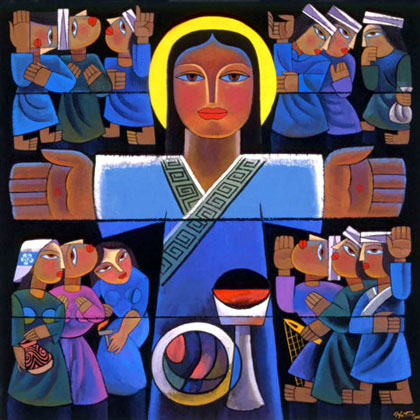 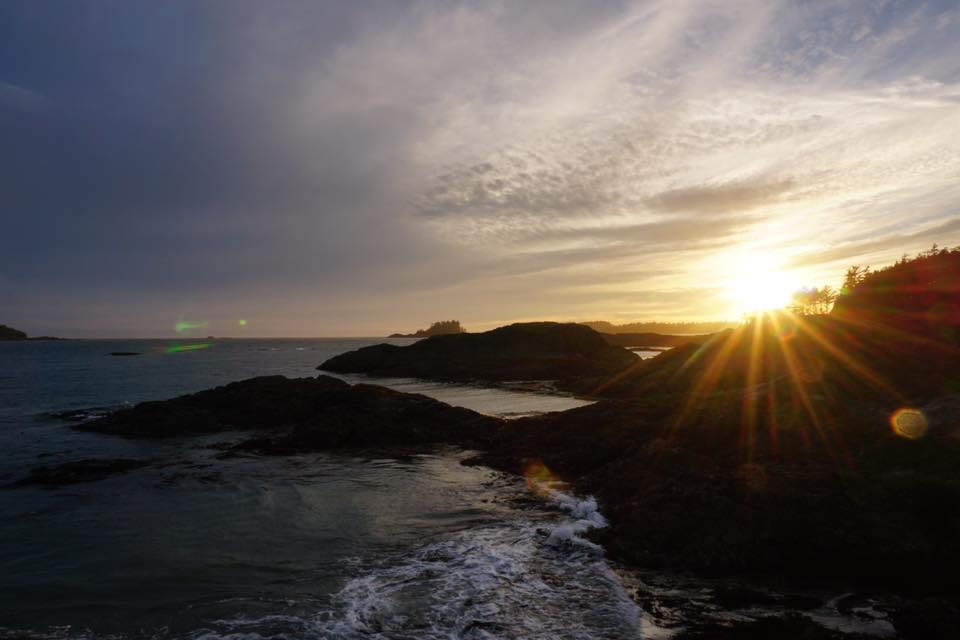 Bearing and Following the WORD into the WorldBenediction Response
# 542 “God Be with You Till We Meet Again” 
(Stanza 4)
God be with you till we meet again; 
keep love's banner floating o'er you;smite death's threatening wave before you: God be with you till we meet again.
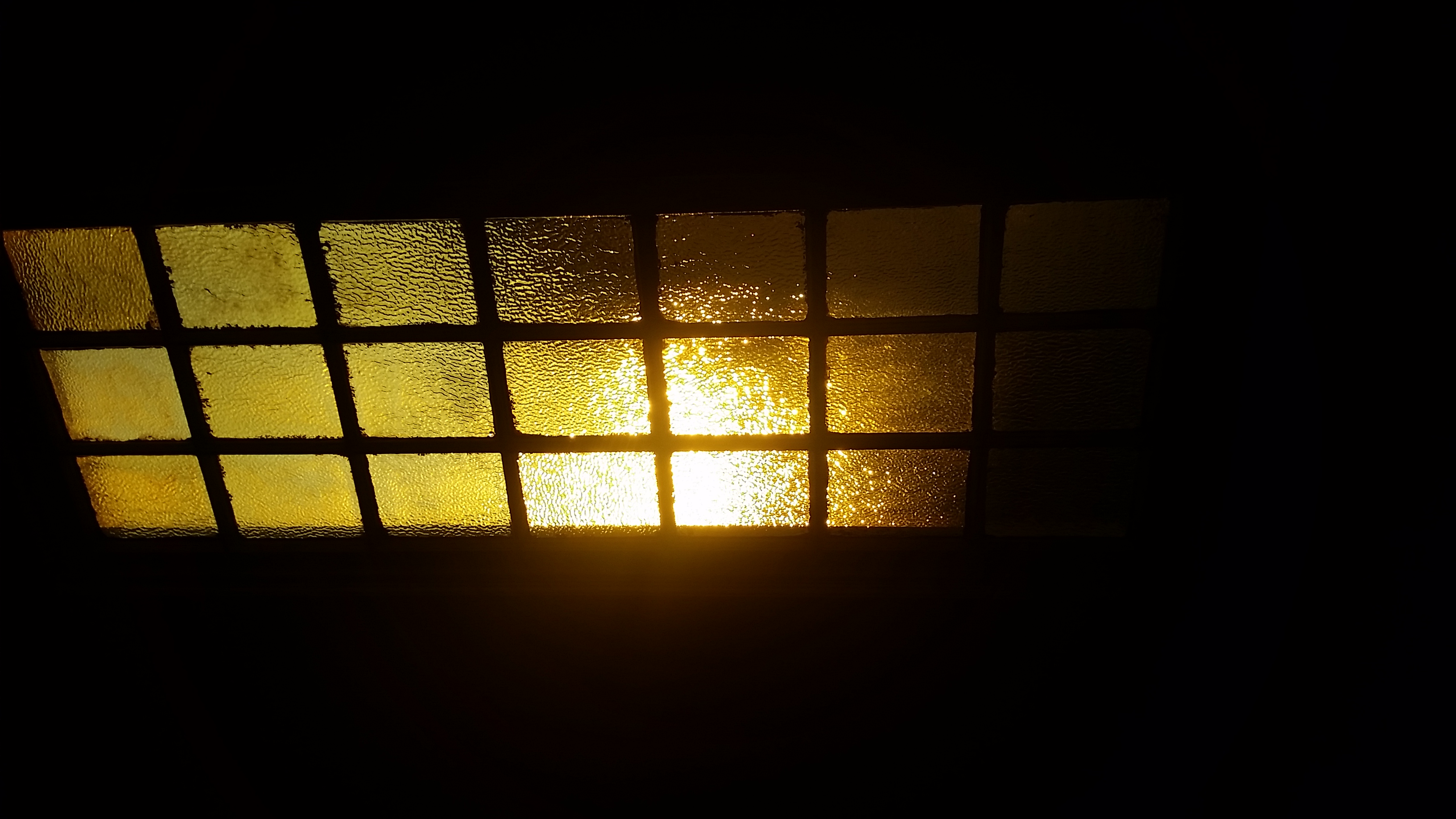 Homecrest Presbyterian ChurchWorship of the Lord’s DayDecember 10th, 20172nd Sunday of Advent
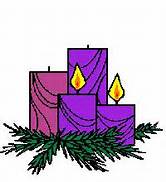 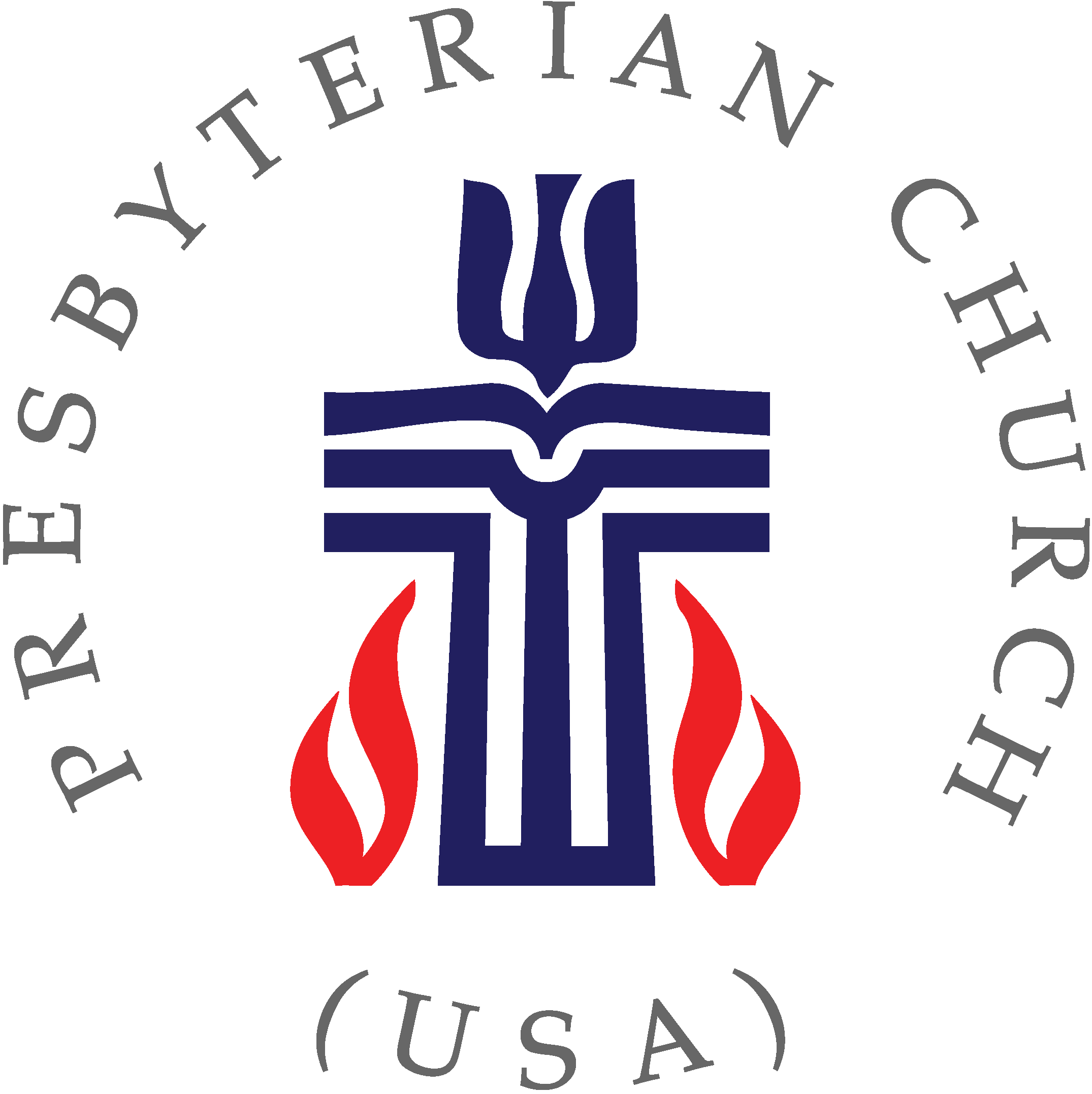